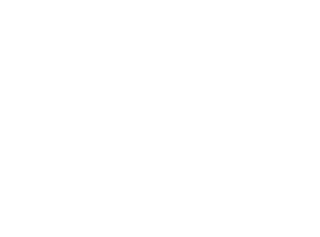 ANNUAL GENERAL MEETING 2023
Swindon & North Wiltshire Deaf Children’s Society
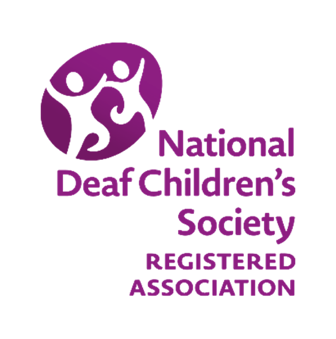 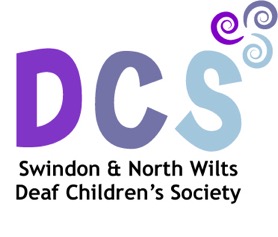 AGM AGENDA 202313th JULY 2023
Committee Welcome & Apologies for Absence
Annual Report – Chair’s update reporting on the past year
Financial Report – Accounts update reporting on group’s income and spending throughout the year
The Funding Support Model
The DCS in the last decade
Election of Trustees & Committee Members for coming year:
 Election of Trustees (including co-chairs)
 Election of Committee Members 
Secretary
Treasurer
Safeguarding Officer
Committee – Non-specified
Looking forward to 2023/2024 
NEXT STEPS
AOB
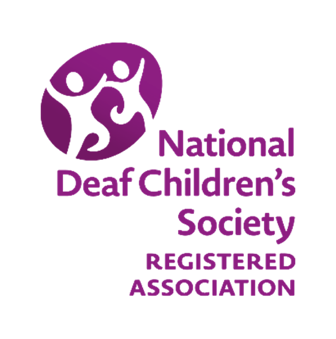 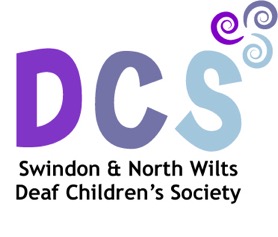 The DCS in 2022/2023
Since our last AGM we have:
Held 5 events:
Ice Skating (Aug 22) - 24 attendees (8 families)
Pantomime (Dec 22) - 35 attendees (9 families)
Soft Play (March 23) – 24 children with 4 new families attending
Pre-School Farmer Gows – 30 attendees (8 families)
Secondary School Pizza and Bowling – 7 children
Promoted NDCS online events 
Continued our new funding support offering which funded a transition event for the TOD team for year 6 children
Rolled out resources bags for pre-school children in Swindon with the TOD team
Raised £1,225 selling cakes and racing pigs in Bishopstone
Ended mobile phone contract – contactable by email
Established a strong committee to protect the future of the charity
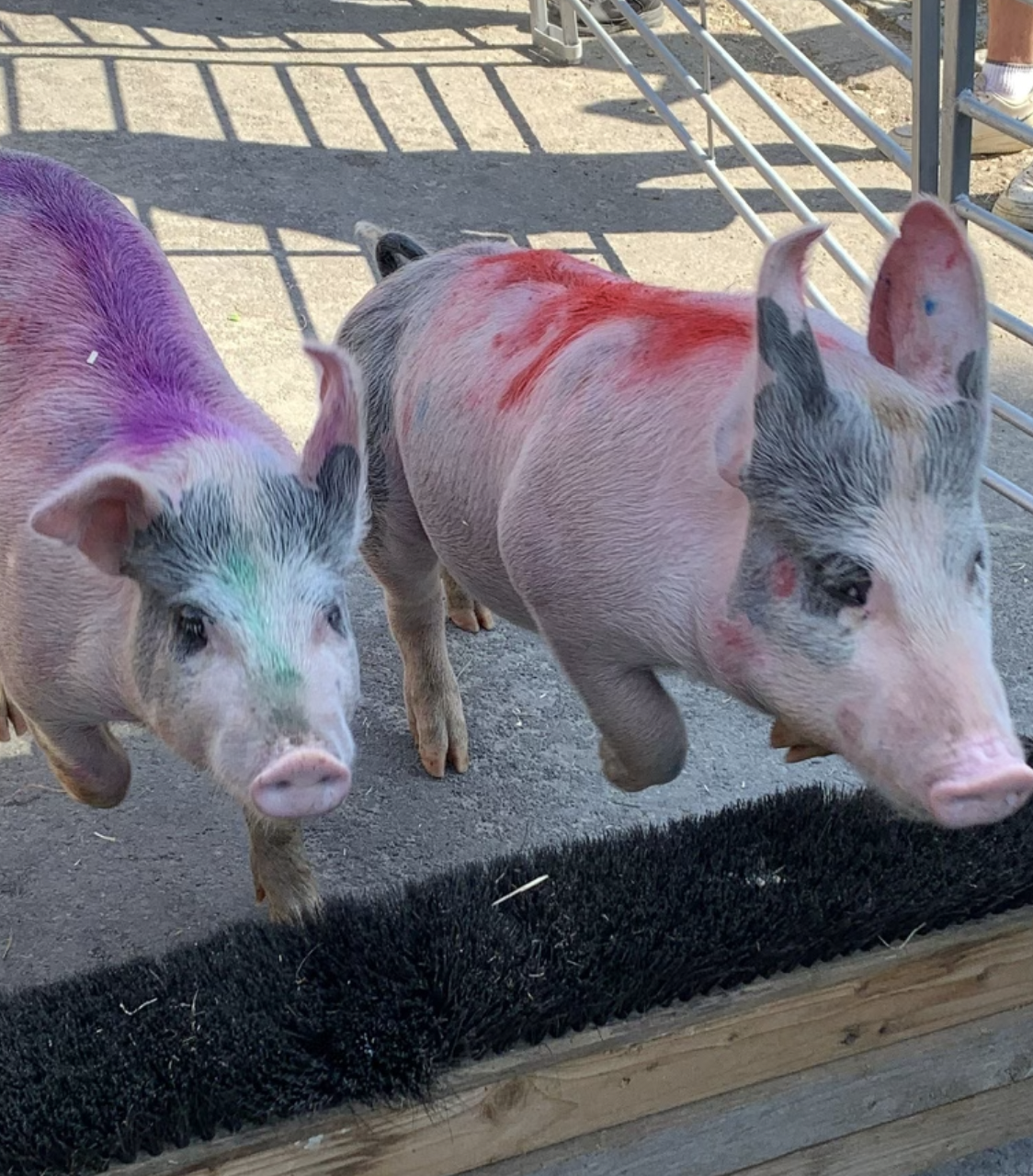 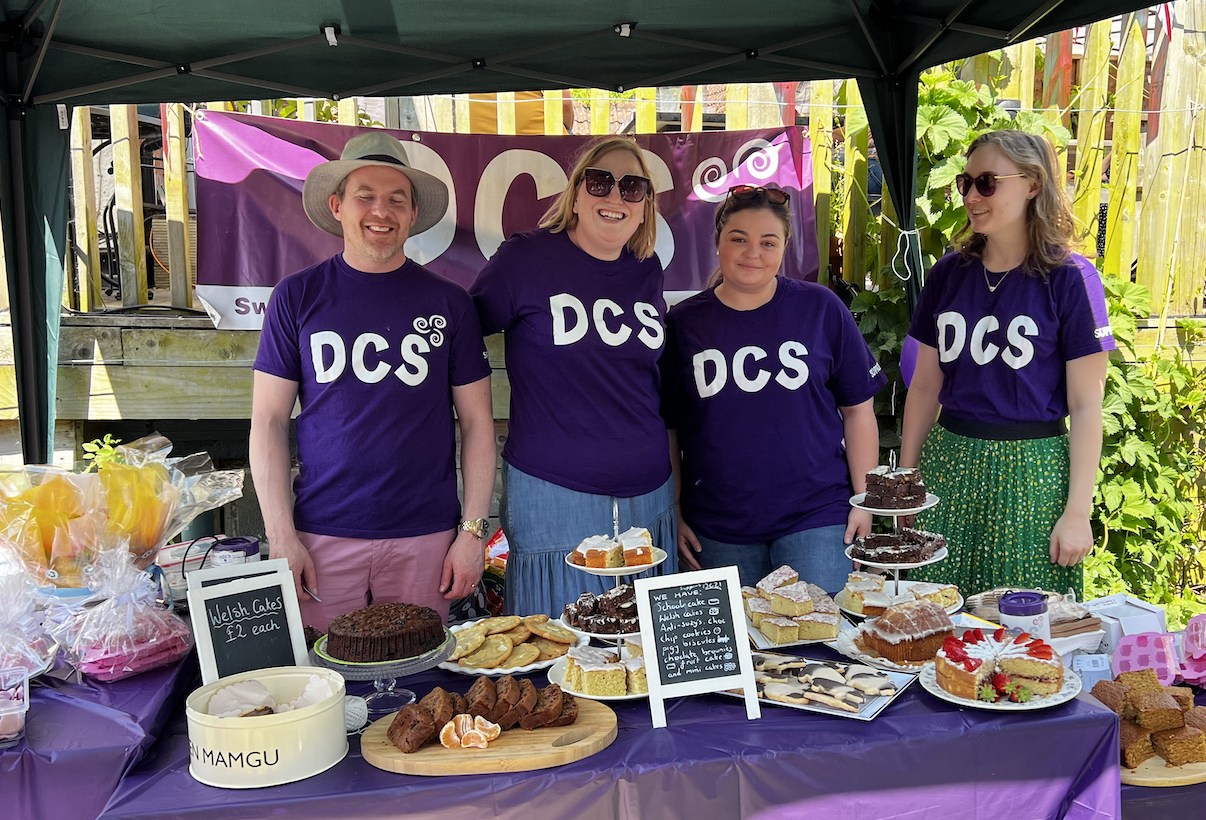 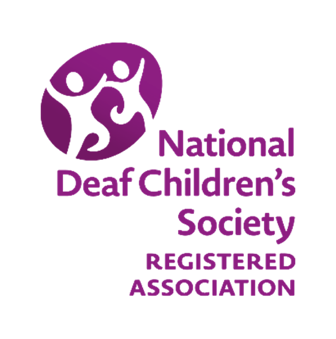 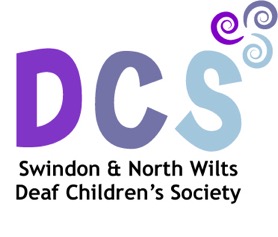 MEMBERSHIPJuly 2023
The current membership (as of 03.07.2023): are:

142 registered memberships, with a total of 160 adult members  (increase of  31 memberships). 
This includes:
17 volunteers members 
21  Professional members

Total of 213 children (118 deaf, 95 hearing siblings) – (increase of 54 child members)

Audit shows we have 7 “children” registered who are now over 18 – These members will need to be contacted to ask if these  young people would like to become adult members.
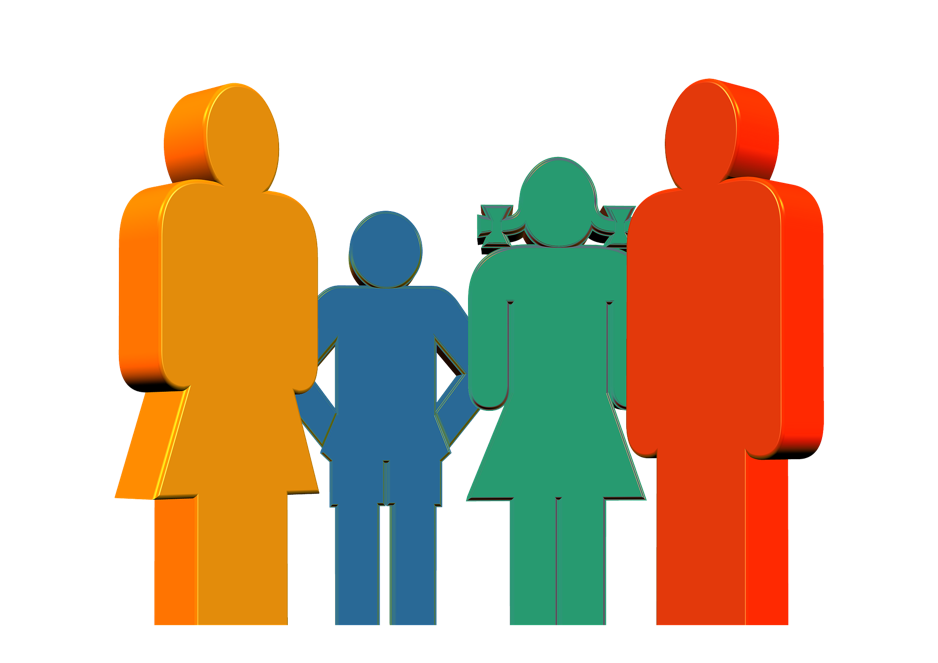 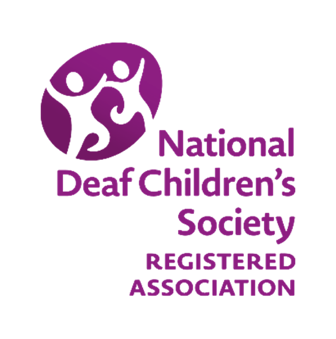 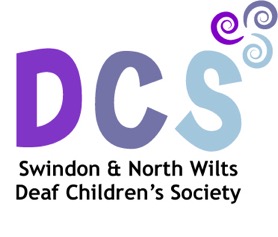 DCS Donations since the last AGM
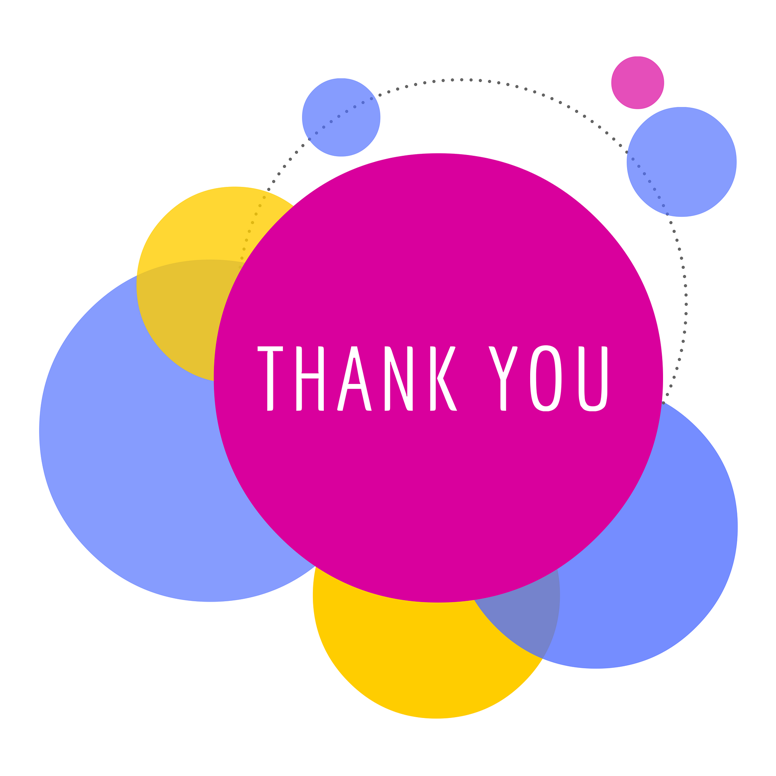 A HUGE THANK YOU to:
Mr John Elliot who donated £80.00 on his 80th birthday 
Wiltshire Trauma Informed Counselling who donated £100.00
Swindon Lottery - £32.50
Helen Brownings Royal Oak for supporting us with pig racing in Bishopstone - £1,225.00 raised
Our members who supported us by contributing £370.00 towards pantomime tickets
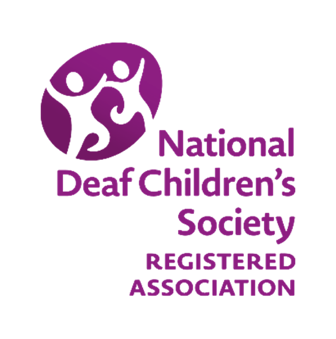 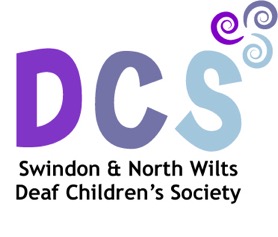 FINANCIAL REPORT Account Balances 2021/22
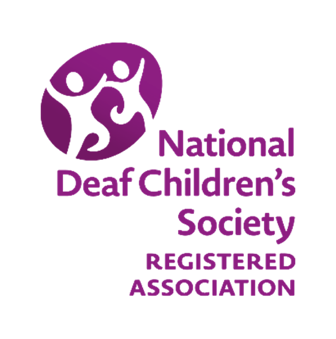 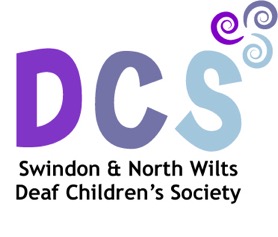 FINANCIAL REPORT Account Balances – 2022/23
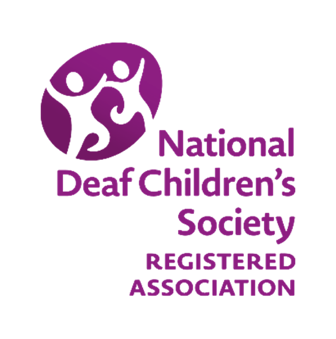 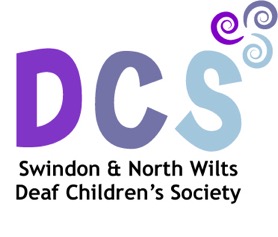 FINANCIAL REPORT Profit & Loss 2021/2201/09/2021 – 31/08/2022
END OF YEAR ANNUAL RETURN for 2021-22 SUBMITTED TO HMRC 7th November 2022
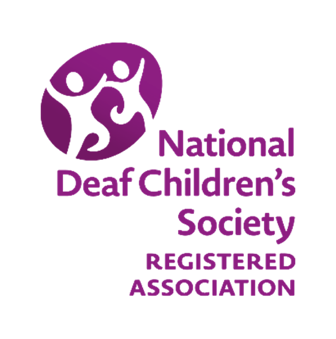 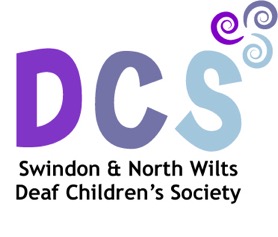 FINANCIAL REPORT Profit & Loss 2022/2301/09/22 – 09/07/23
END OF YEAR ANNUAL RETURN for 2022-23 TO BE SUBMITTED TO HMRC FOLLOWING YEAR END 31/08/2023
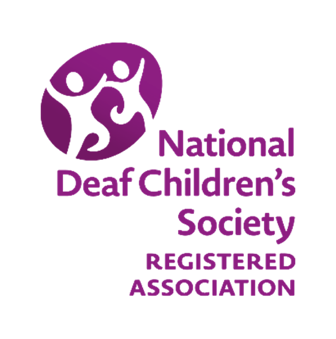 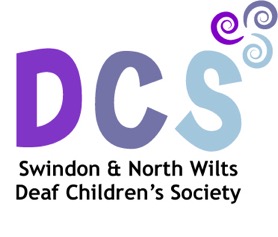 FINANCIAL REPORT Past 14 Years
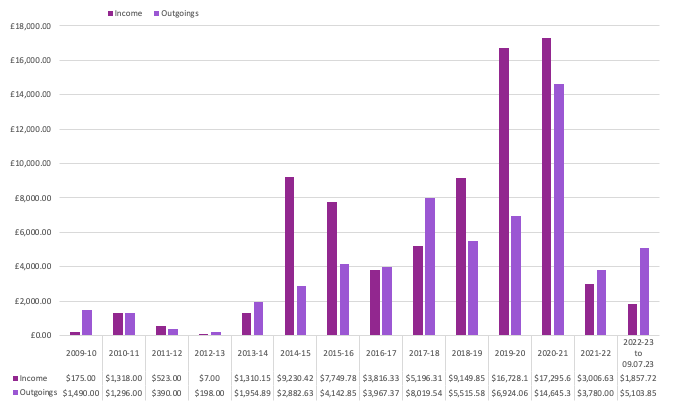 COMMITTEE CHANGE
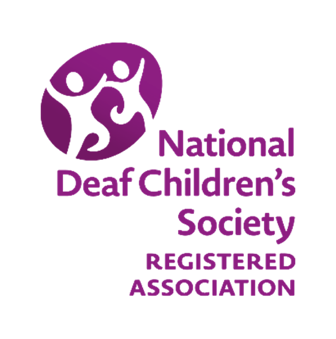 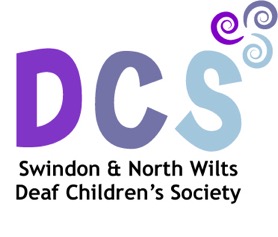 The Funding Support ModelFUNDING APPLICATIONS
The Funding Scheme has been available to support deaf children in the Swindon & North Wiltshire area for many years and we continued this in 2023. It is available to support the aims of the DCS and further promote opportunities for deaf children and young people to socialise and have fun together to improve the children’s confidence and encourage friendships.
Individuals & organisations can apply for up to £500 to be able to benefit deaf children, young people and their families. This includes applying for funding to hold an event, run group sessions or any other opportunities that meet the charities aims and objectives.

Funding for more than £500 is considered by the committee if presented to the committee showing full details and the benefits that will be delivered.
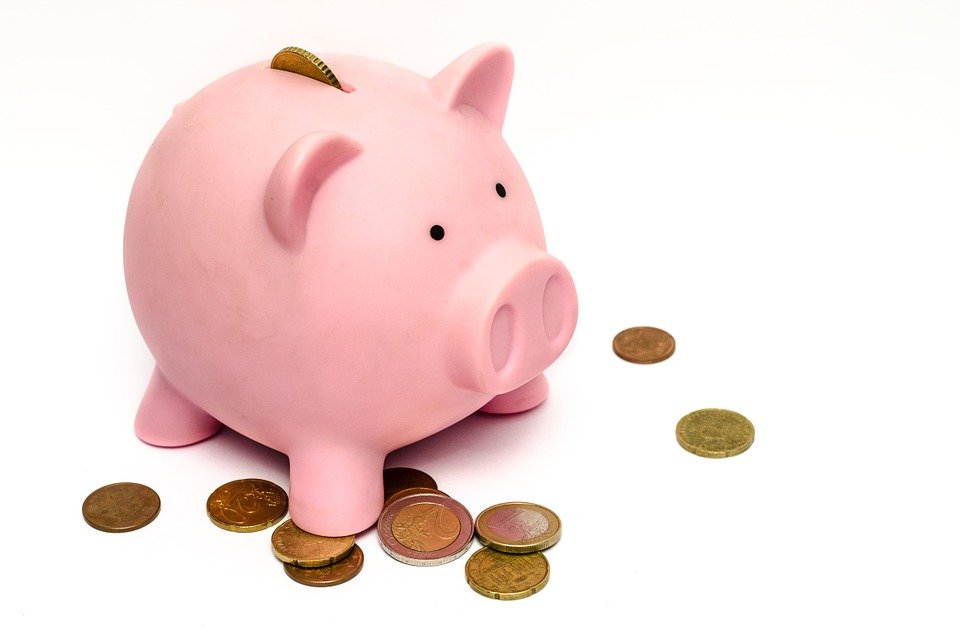 Funding Application Forms can be downloaded from: www.swindonandnorthwiltsdcs.org/member-support
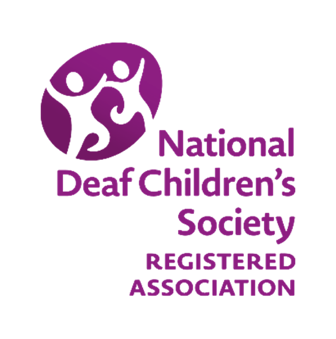 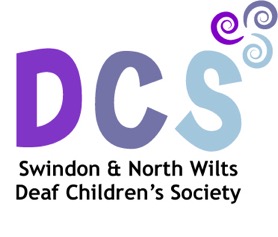 The Funding Support Model INDIVIDUAL MEMBER GRANTS
The Grant is designed to support two of the charity’ objectives:

To advance the education of children and young people with a hearing impairment.

To promote deaf awareness and support the needs of deaf children. 
Who is eligible to apply for this grant?
Current family & child/young people members who are signed up to Swindon & North Wiltshire Deaf Children’s Society may apply
What type requests will the charity consider?
Assistance with the purchase of specialist hearing equipment which will benefit an individual member

The provision of funding for specialist courses that will support the advancement of the child’s education

Support for professional assessments
Funding Application Forms can be downloaded from: www.swindonandnorthwiltsdcs.org/member-support
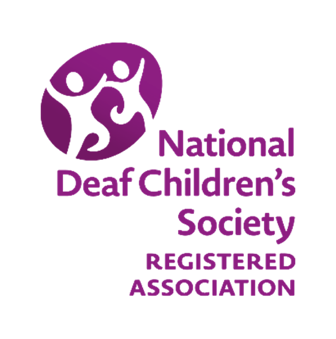 The DCS in the last decade
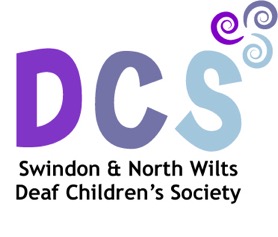 Increased membership from 38 to 160 adult members
Updated the charity's constitution
Re-branded with a new logo
Created t-shirts, hoodies, leaflets, posters and events banners
Launched the DCS website, Facebook Group and Page
Attended multiple NDCS National Councils
Automated membership sign up to meet GDPR 
Launched Mailchimp for email campaigns to reach our members
Held approx. 40 events for our children and family members 
Survived Covid and multiple lockdowns!
Raised a total of £75,341 from just £7 income in 2012/13
Held loads of skydives raising £18,559
Had 1 Oscar winner with The Silent Child short film
Supported 30 events with the Mayor's Year of fundraising as one of the two nominated charities raising £11,990
Funded online BSL courses & launched the funding support model
Switched on the Old Town Christmas Lights
Supported Audiology and Advisory Teachers of the Deaf with iPads, Soundfields, Puppets, Men in the boat, Book projects, radio aids …
Created the DCS handbook to support running the charity
Built a strong and sustainable committee
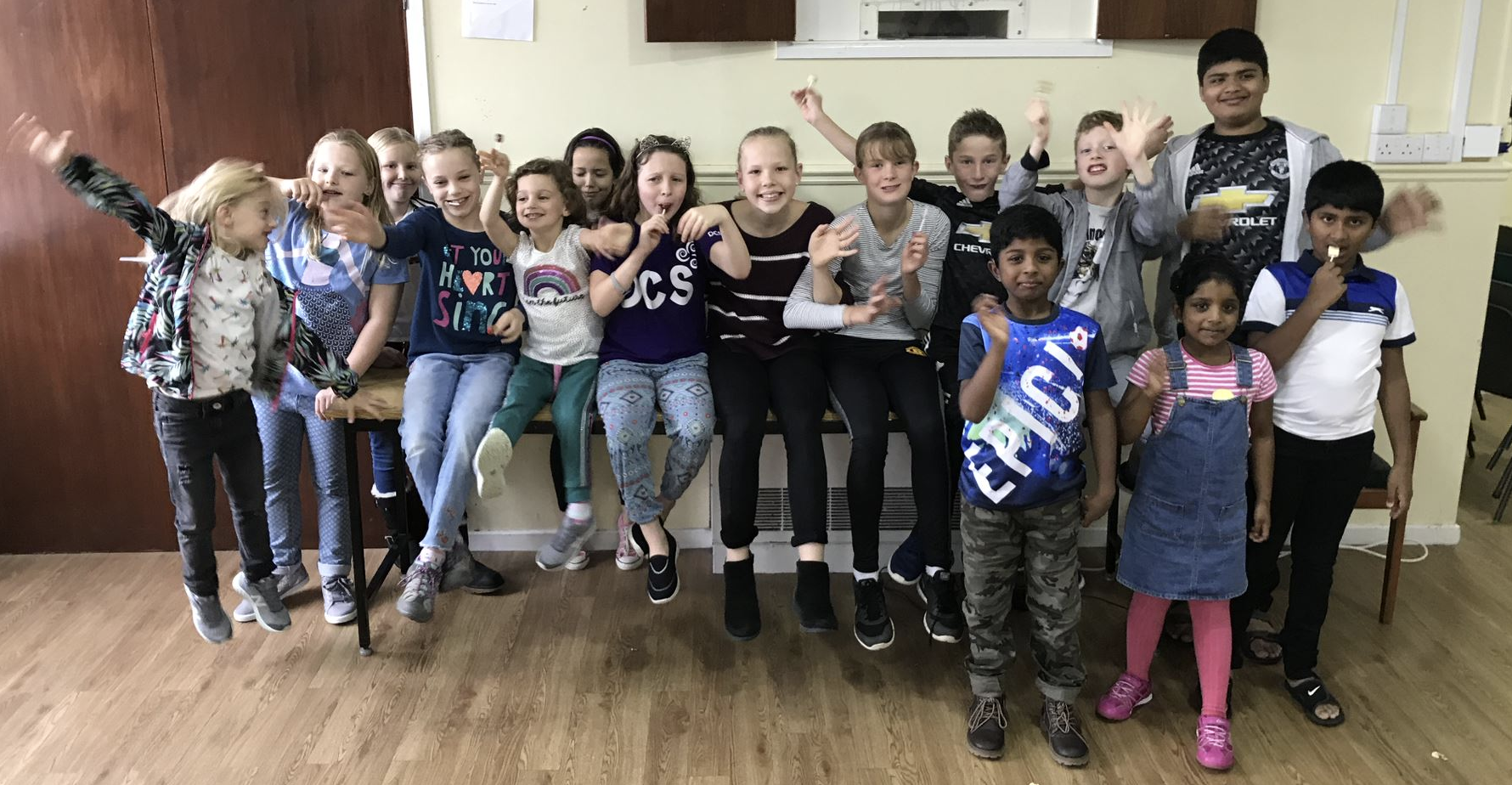 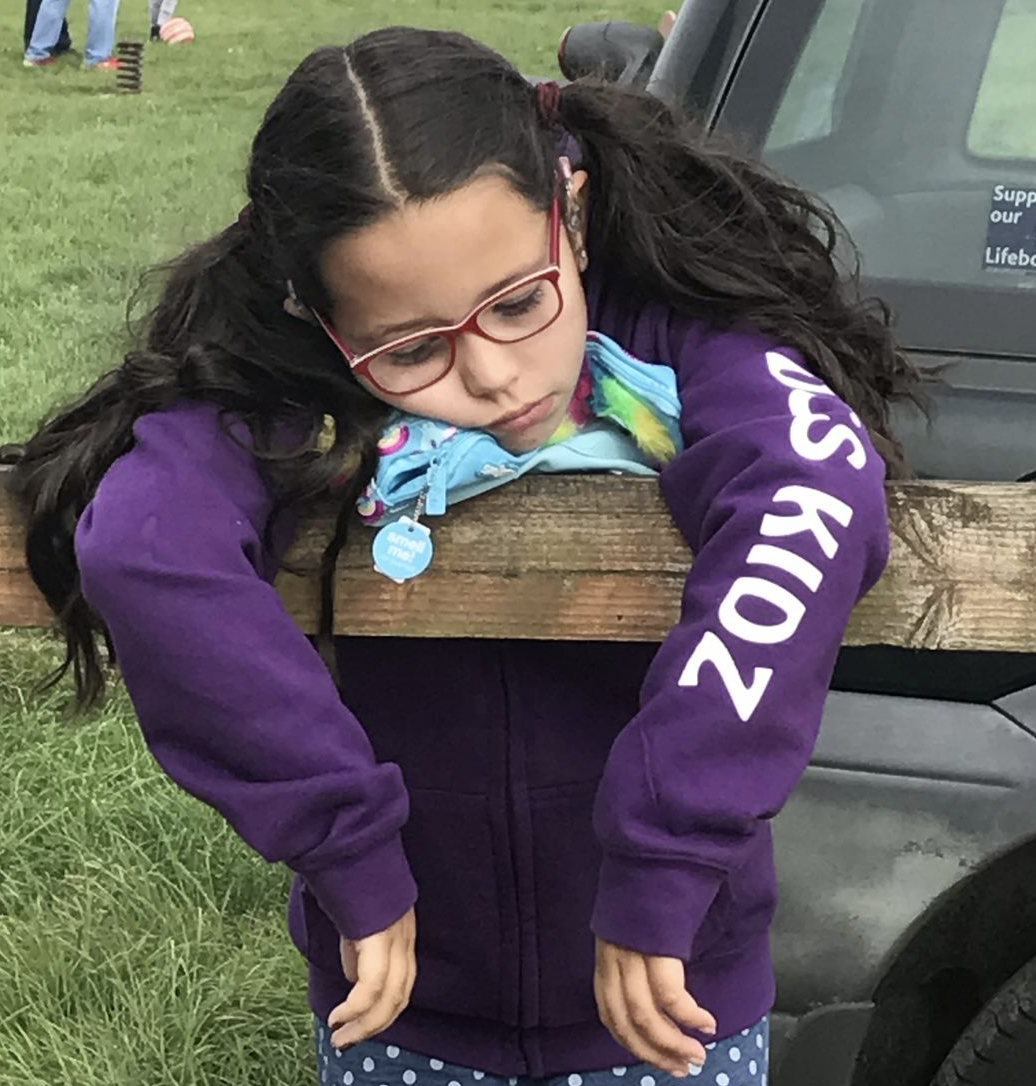 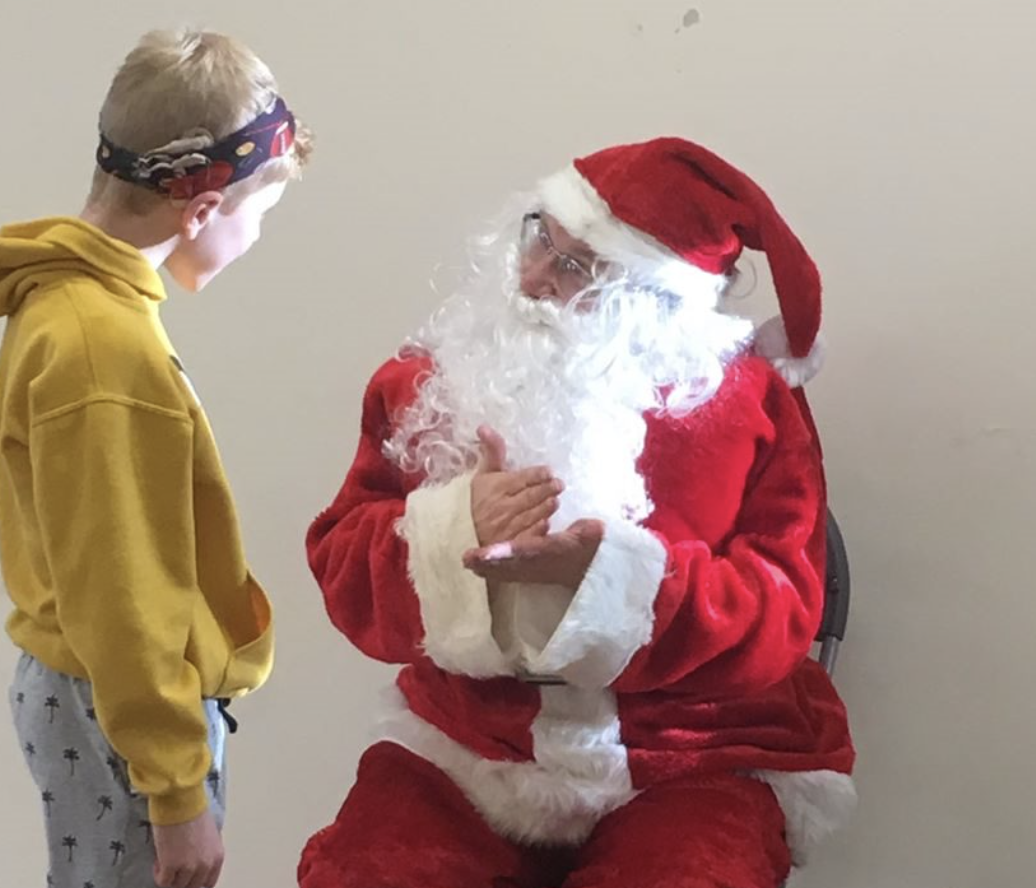 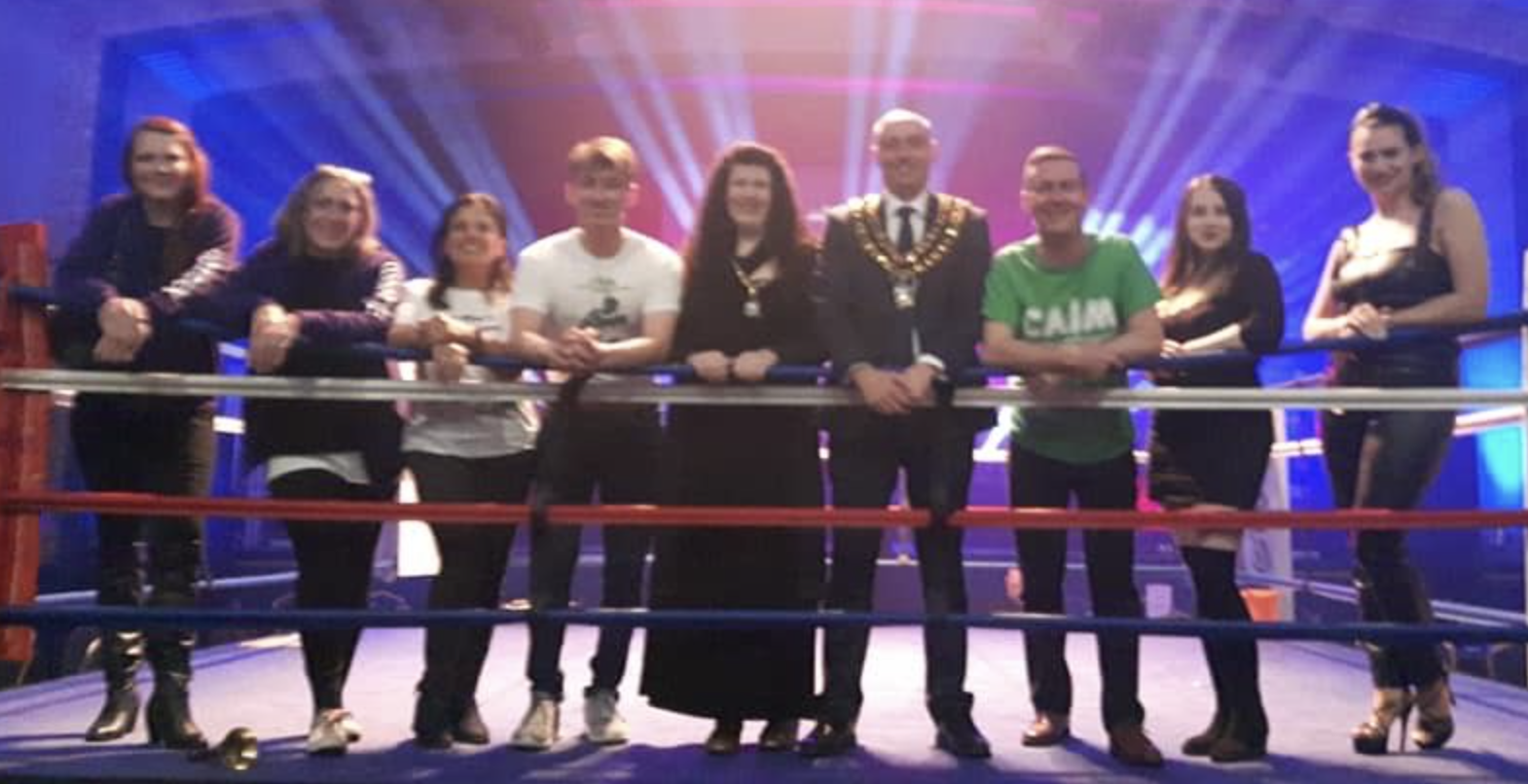 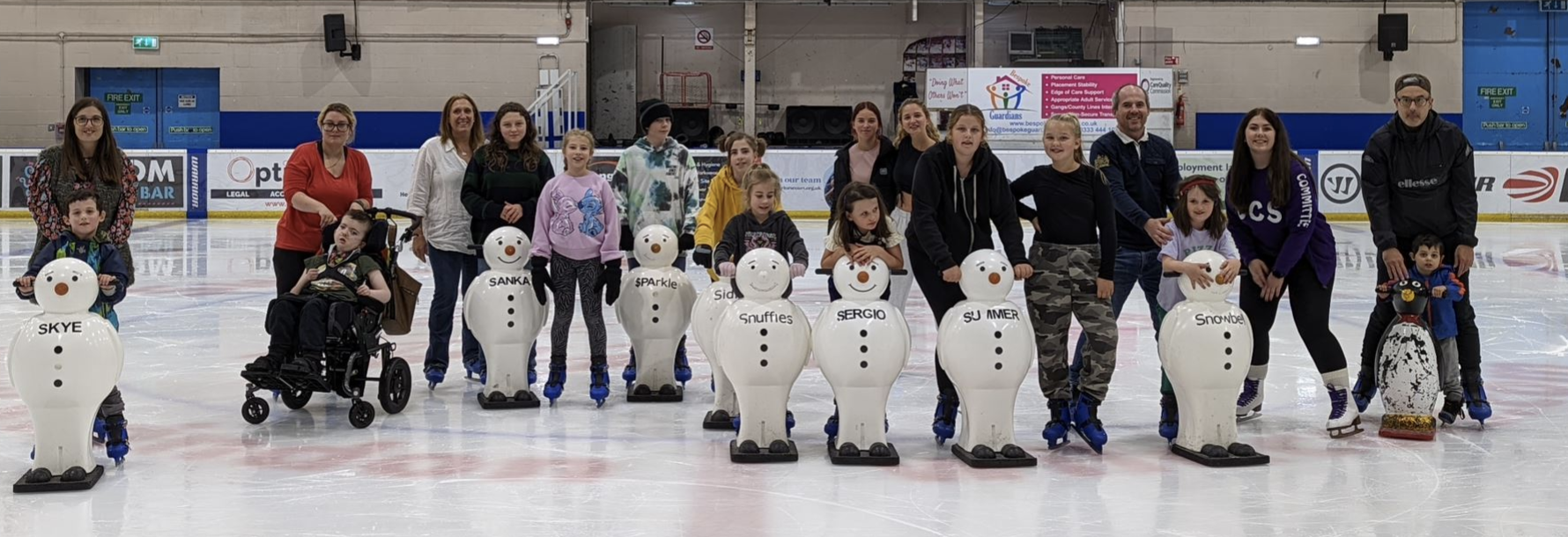 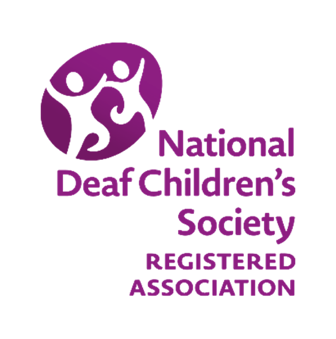 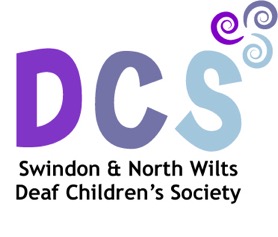 COMMITTEEELECTIONS
A HUGE THANK YOU TO OUR CURRENT COMMITTEE MEMBERS WHO ARE ALL STANDING DOWN TODAY:
Millie Green, Natasha Gallagher, Tim Swinyard, Emily Beardshall, Salim Suleman, Les Cavilla, Victoria Jones, Hayley Cozens, Josie Singleton and Victoria Batterton
ELECTION OF TRUSTEES & CHAIR/S
ELECTION OF SECRETARY
ELECTION OF TREASURER
ELECTION OF SAFEGUARDING OFFICER
ELECTION OF COMMITTEE MEMBERS
Note: Quorum is 10% of the voting membership. 
We have 160 registered adult members, so 16 votes is quorum.
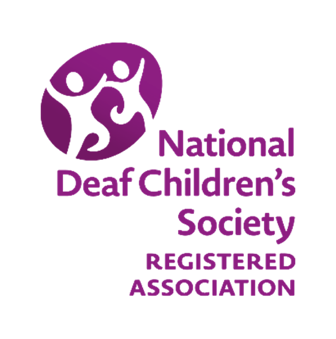 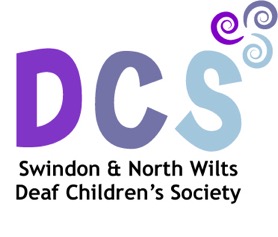 Looking Forward 2023/24
Upcoming Events:
Summer Family Event – 2nd or 3rd September – TBC
Pottery Event – 30th September – Eastcott Studios
Technology Evening – 12th October – Dorcan Academy
Snow White - BSL interpreted pantomime – 10th December – The Wyvern Theatre
30th September 2023 – Charity is 30 years old!
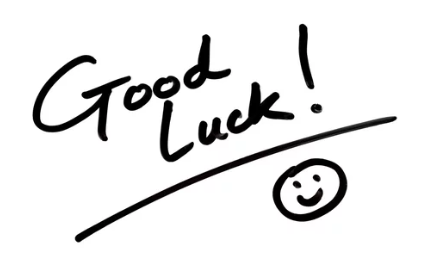 The outgoing trustees wish the new trustees and committee members all the best for a successful 2023/2024 and we look forward to seeing where you take the charity next...
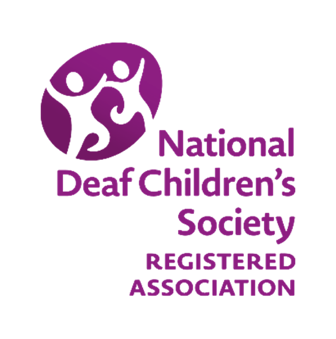 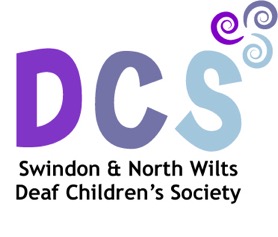 NEXT STEPS
Advice: All event cut offs recommended to be more than 14 days in advance to allow for cancellation of BSL interpreters without incurring a charge.

DCS HANDBOOK FOR HANDOVER
AGREE BANKING CHANGES AND NEXT STEPS
AGREE WHO WILL COMPLETE CHARITIES COMMISSION UPDATE OF TRUSTEES 
AGREE WHO WILL NOTIFY NDCS LOCAL GROUPS OF NEW COMMITTEE
AGREE WHO WILL CHANGE THE REGISTERED ADDRESS OF THE CHARITY
AGREE ADMINS FOR FACEBOOK PAGE, PRIVATE GROUP & COMMITTEE  & MAKE CHANGES
BOOK WEBSITE & MAILCHIMP TRAINING WITH TASHA
BOOK CHAIR HANDOVER WITH MILLIE (This session will check all accounts and change details together)
BOOK DATE FOR NEXT COMMITTEE MEETING
TO NOTE: GDA (50% cancellation) and Coleview Centre invoices to be received and paid – Gift & AGM pizzas paid, not yet reported by Treasurer
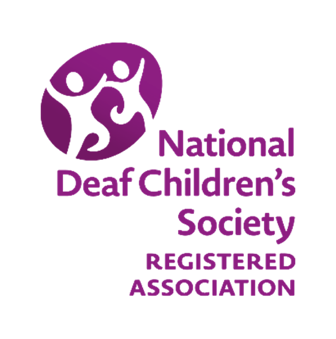 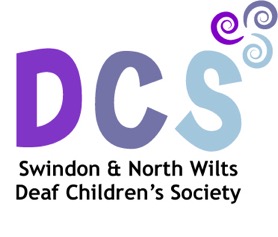 AOB
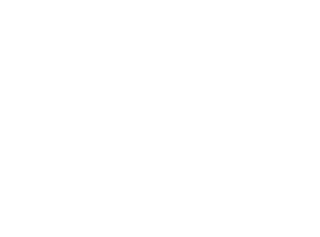 THANK YOU FOR ATTENDING
Swindon & North Wiltshire Deaf Children’s Society